Zeal for What is Good
John 2:13-22
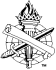 ZEAL
“excitement of (the) mind, ardor, 		 fervor of spirit…in embracing, 					 pursuing, defending anything”
 “to boil with heat, be hot”
2
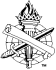 ZEAL
Not prejudice, anger or hatred  				 	 	 disguised as religious fervor
 Good when based on truth and 				 		 directed toward godly ends, John 2:17 		 (Psalm 69:9); Galatians 4:17-18
 Misplaced zeal can be deadly
3
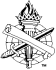 Misplaced Zeal
Zeal without knowledge (of truth), 	 Romans 10:1-3
 Produces sins of unbelief, Acts 22:3-5 		 Philippians 3:6; 1 Timothy 1:13
 Lost, Romans 10:1-2
4
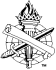 Misplaced Zeal
Zeal for the traditions of men,	 Galatians 1:14 (Mark 7:1-13)
 Zeal that is self-serving, Galatians 	 4:17; 6:12-13 (Romans 12:11)
5
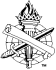 God-Approved Zeal
Harmonizes with God’s will,	 Numbers 25:6-11
 Enthusiasm for righteousness 							 (Phinehas, Psalm 106:30-31)
 Zealots (Simon, Luke 6:15)
6
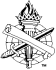 God-Approved Zeal
Accomplishes God’s will, 	 Numbers 25:11-13
 Directed toward “good things” 	 	 	 	 always, Galatians 4:18; Philippians 	 	 2:12; Titus 2:14
7
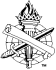 God-Approved Zeal
Works and prays for the spiritual well-	  	  	  being of others, Colossians 4:12-13;	  2 Corinthians 9:2 
 Does not condone error and immorality 			 (Phineas, Elijah, Jesus)
 Does not harm the church, Phil. 3:6
8
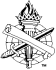 God-Approved Zeal
Grows out of personal conversion, 	 2 Corinthians 7:11
 Godly sorrow and repentance
 The result, Galatians 2:20
 Examples, Acts 2:41-47; 8:39; 19:17-20
9
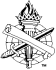 The Zeal of the Lord
Zealous of righteousness, 	  Numbers 25:11
 Zealously accomplishes His 	 	 	 	   	  purposes, Isaiah 9:6-7
10
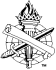 Our Zeal for the Lord
We need stirring up to love and 	 		  good works, Hebrews 10:24
 Zealous of good works, Titus 2:14
11
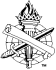 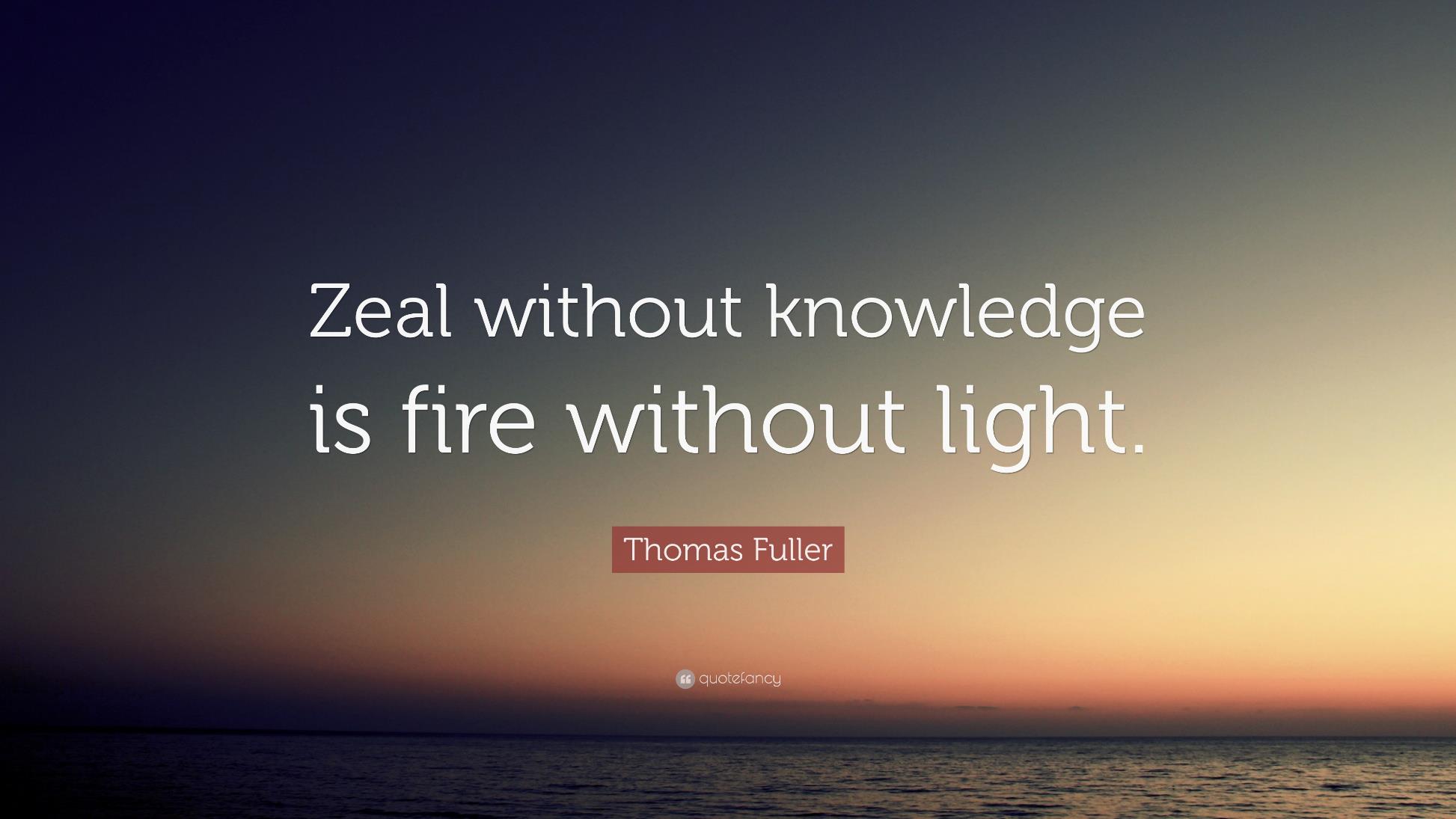 What is the nature of our zeal?
12
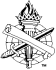 Our Zeal for the Lord
Zeal with knowledge leads to fervent, 		faithful service to the Lord
	“…not lagging in diligence, fervent in 	spirit, serving the Lord” (Romans 12:11)
13
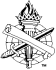